THE TEACHER OF ENGLISHOF SCHOOL №3 IN BEREZHANYKHIMIAK IRYNA MYKOLAIVNA
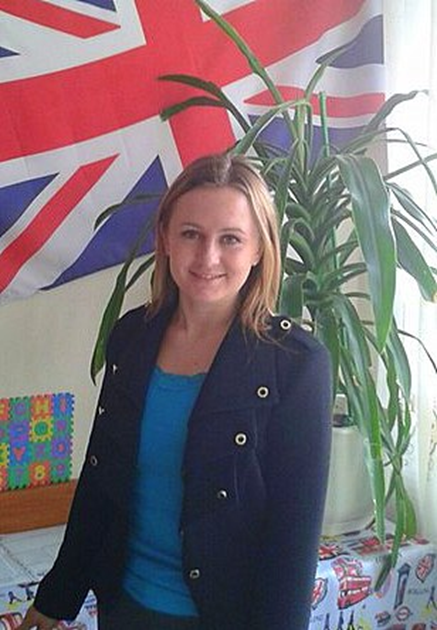 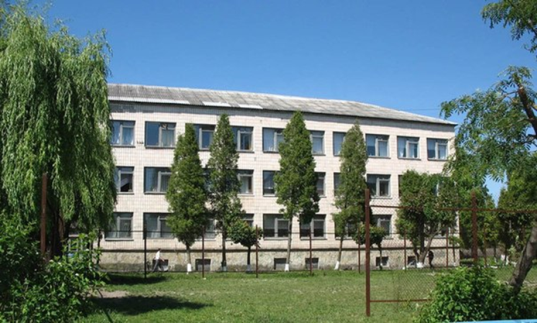 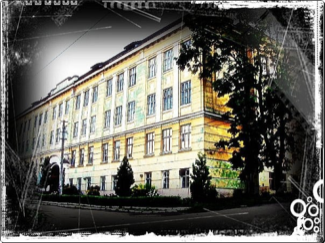 1996-2007 - SCHOOL №1 IN BEREZHANY

2007-2012 - Ternopil Volodymyr Hnatyuk National Pedagogical University
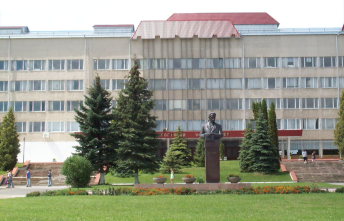 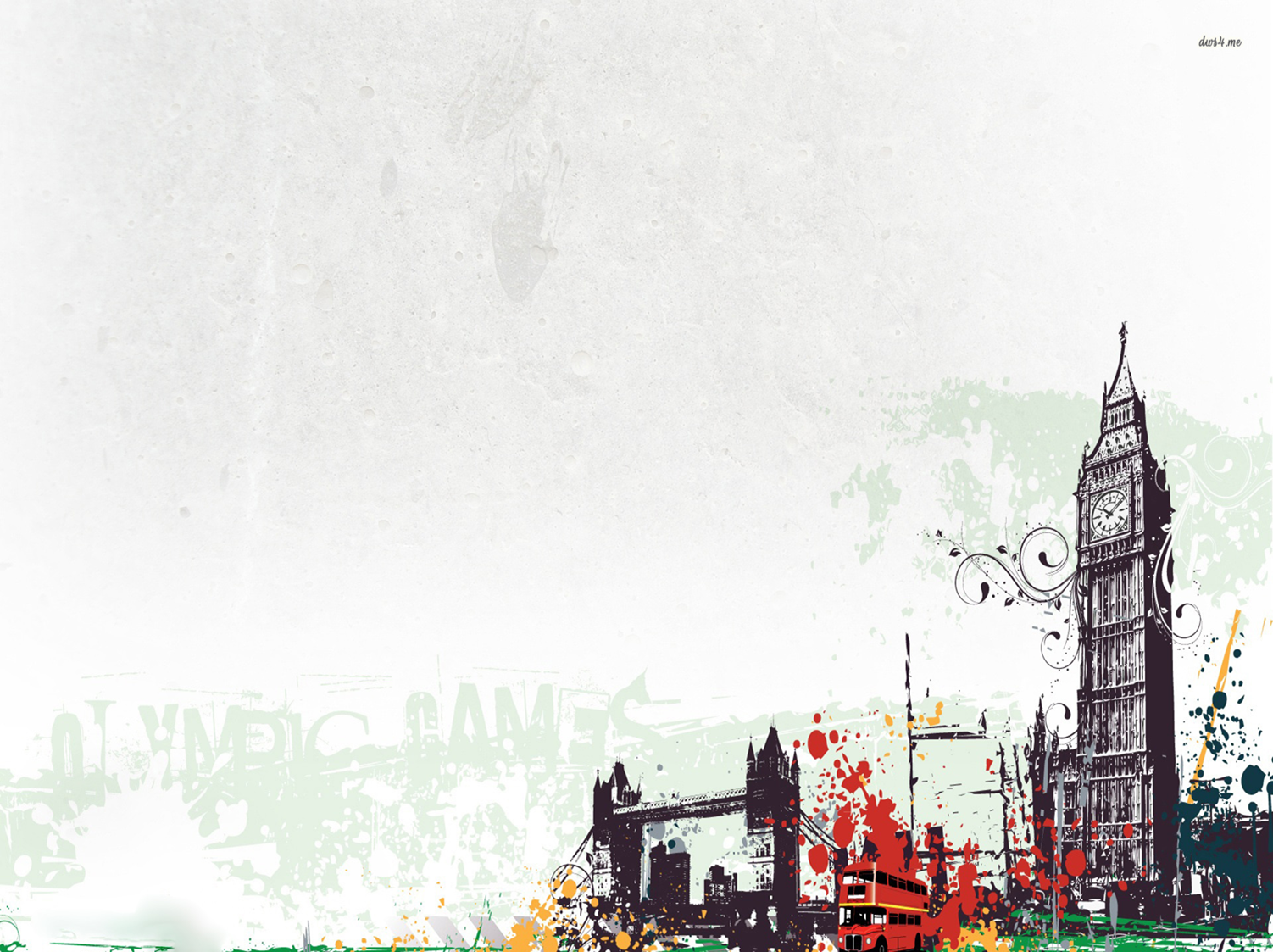 MOTTO: A good teacher not just imparts training but also inspires the student to learn.Aristotle
THEME:PROVIDING AND IMPROVING STUDENTS’ MOTIVATION IN LEARNING FOREIGN LANGUAGE
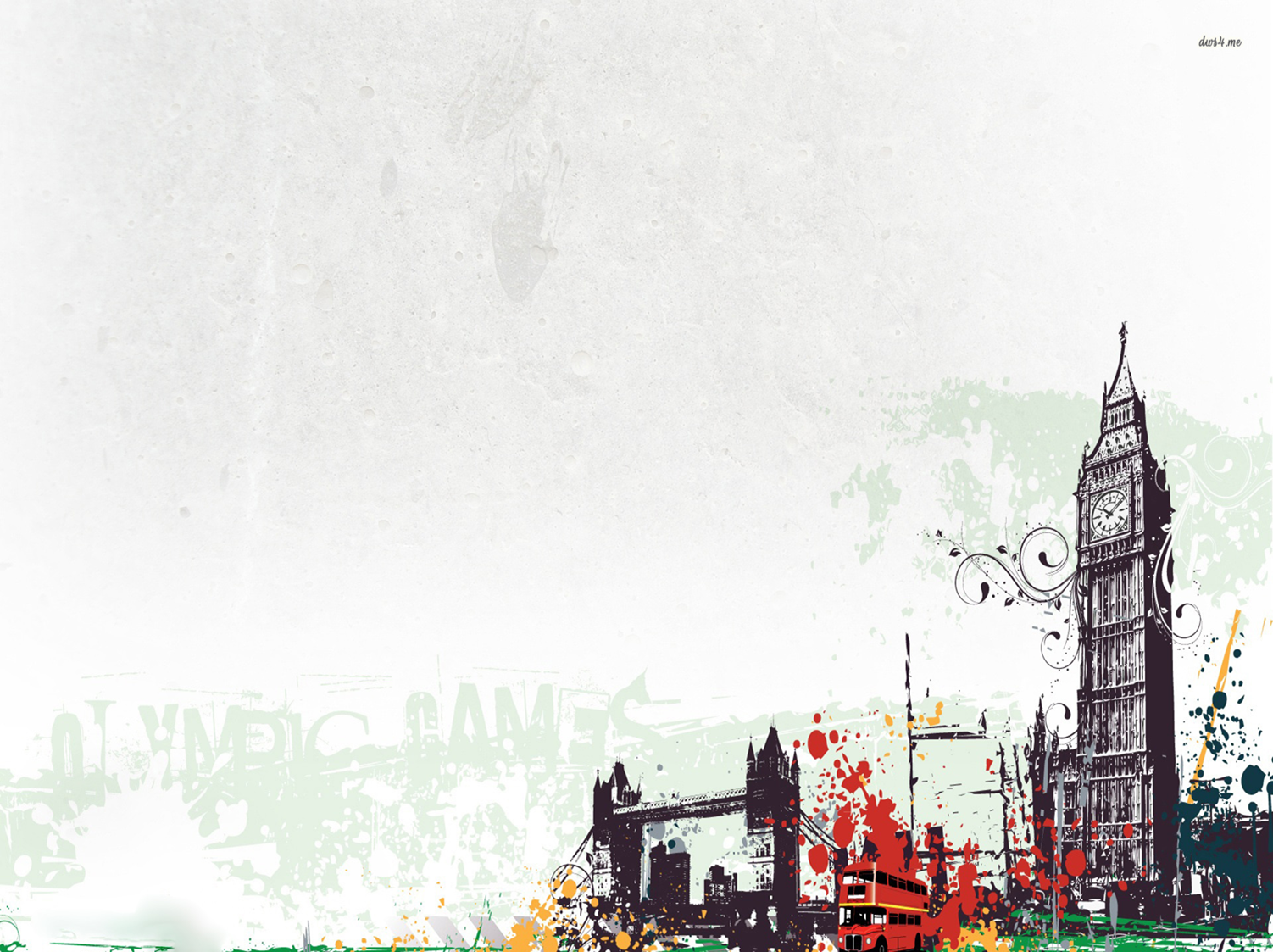 Highly motivated individuals persist at the task, desire high levels of performance and come back to the task time and time voluntarily.
Some students seem easier to motivate than others.IT DEPENDS ON STUDENTS’ - interests - abilities  - sex differences(girls appear more motivated in language activities)  - ethnic differences  - socioeconomic and  - family background variables
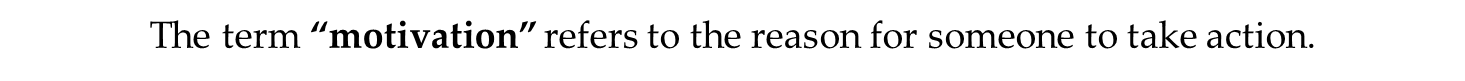 Reason to take action may be
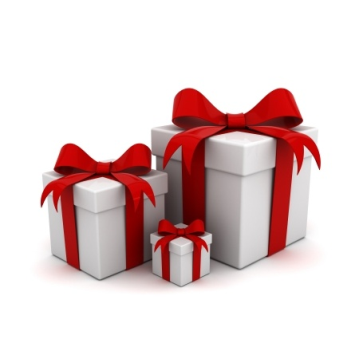 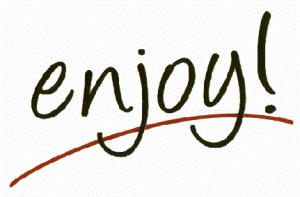 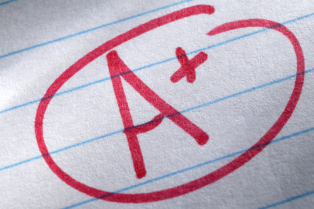 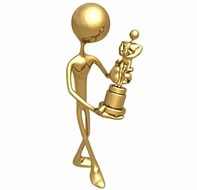 intrinsic
extrinsic
Some ways for teachers to motivate struggling teens to stay on task:
Harmer’s method in teachingE(Engage)-S(Study)-A(Activate)
Engage: this is the point in a teaching sequence where teachers try to arouse the students’ interests, thus involving their emotions.
Activate: this element describes exercises and activities which are designed to get students using language as freely and communicatively as they can. 
Study activities are those where the students are asked to focus in on language (or information) and how it is constructed .
Some kinds of Harmer’s lessons
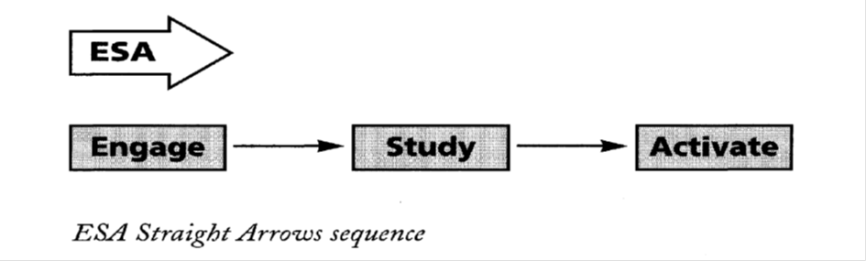 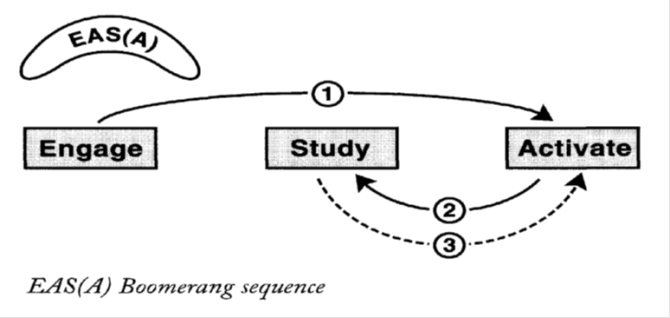 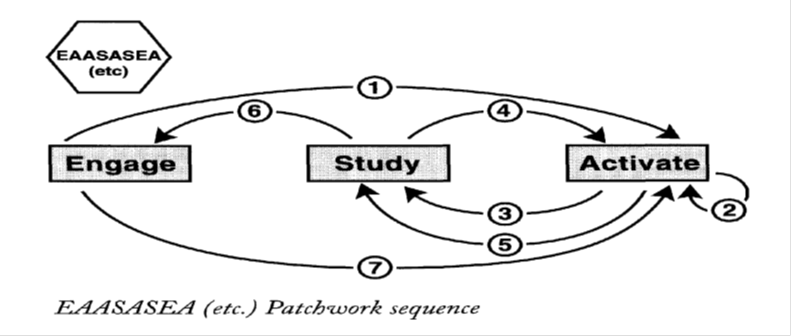 Fashion show
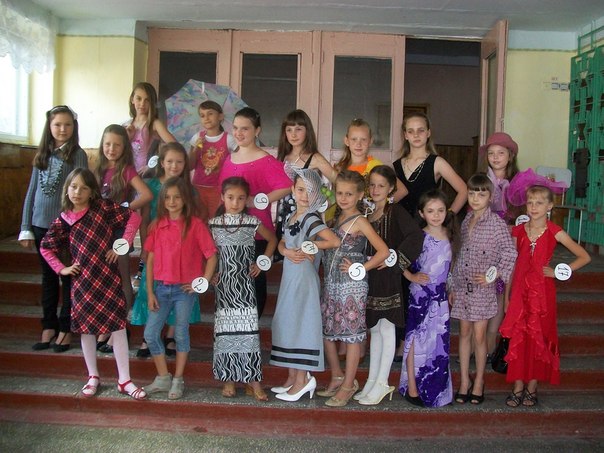 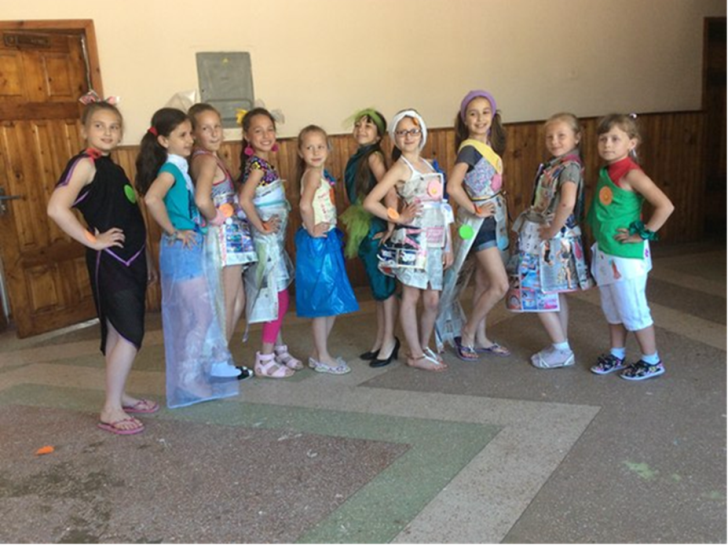 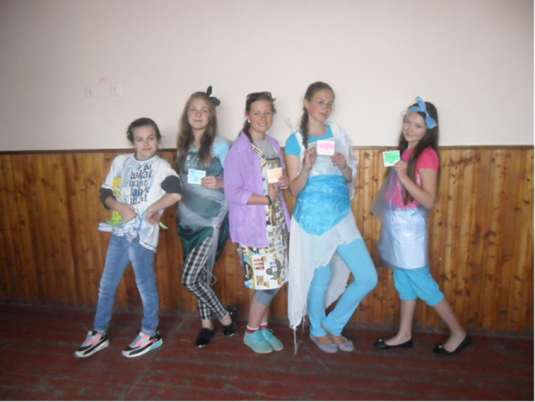 Project Work
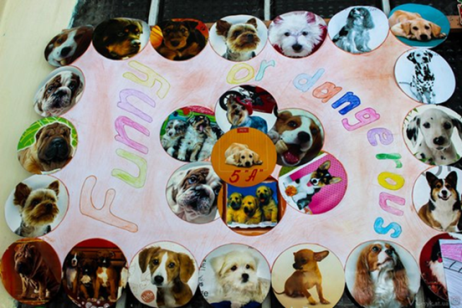 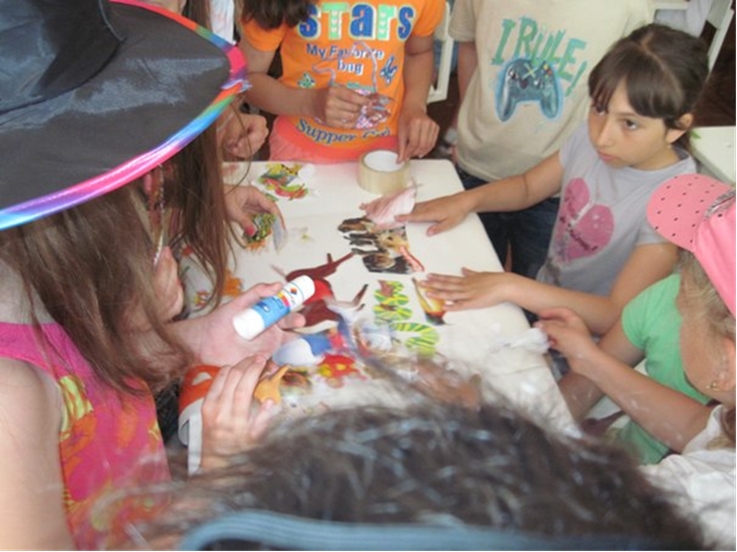 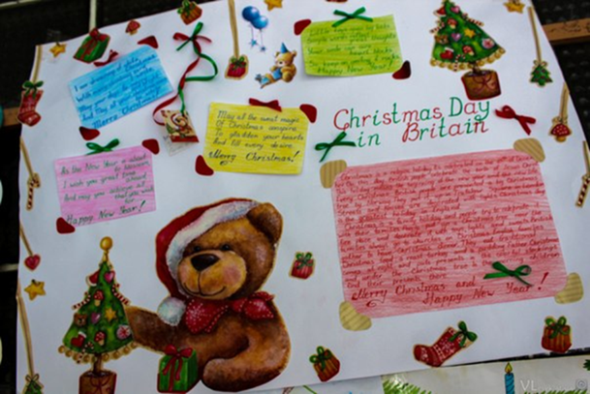 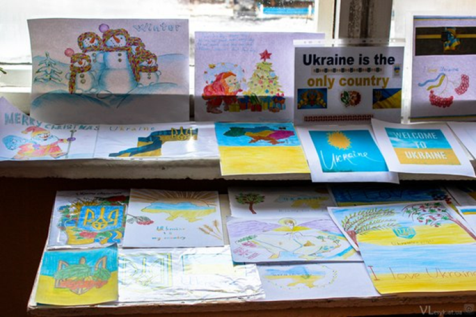 English Language Camp
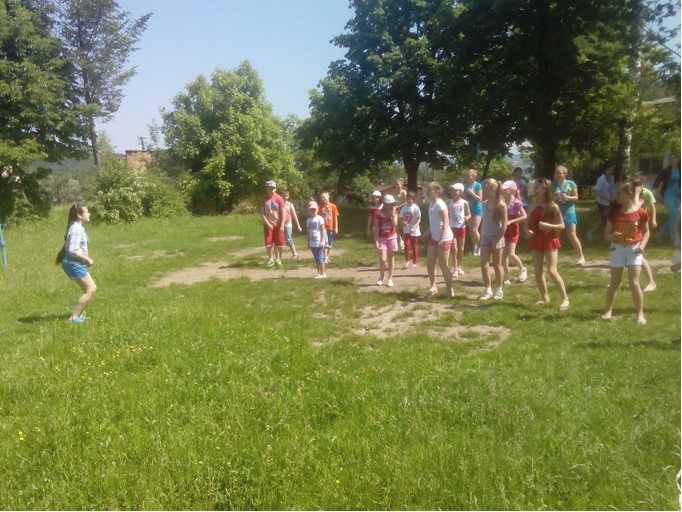 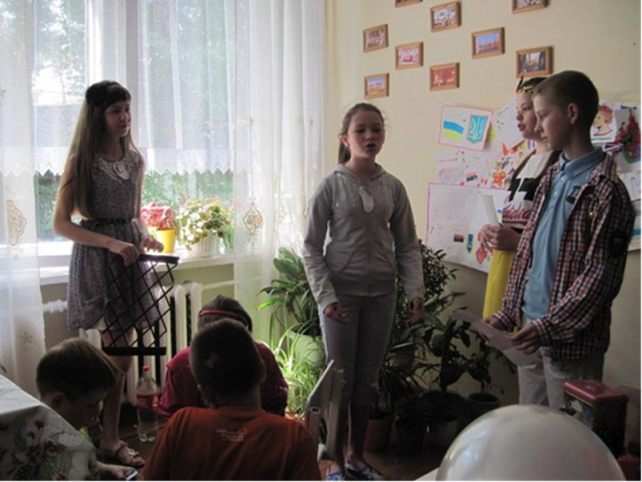 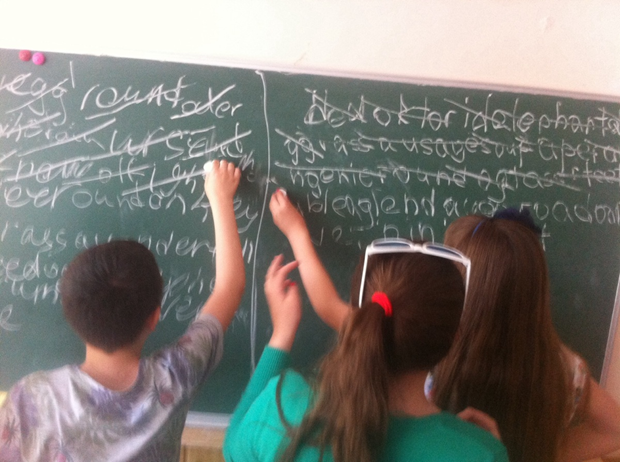 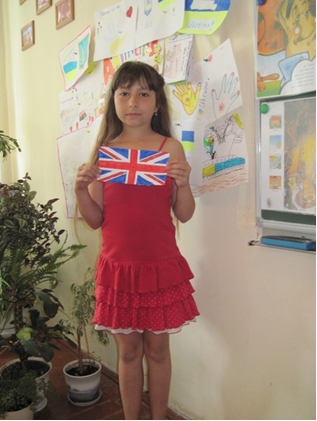 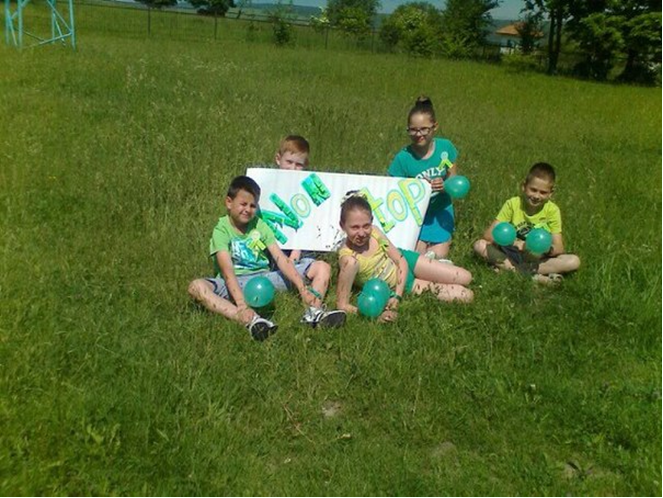 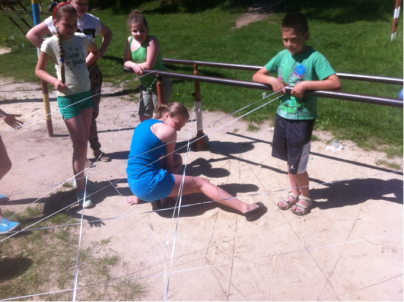 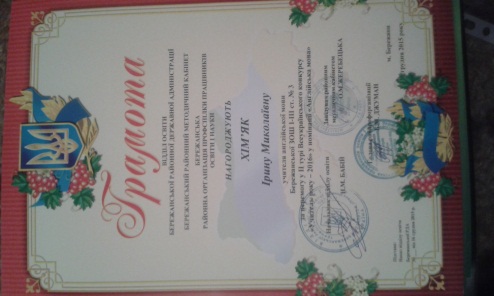 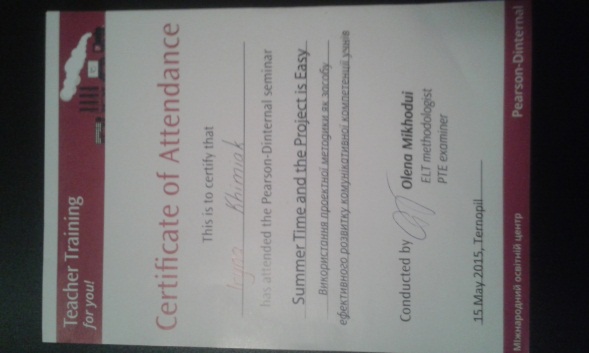 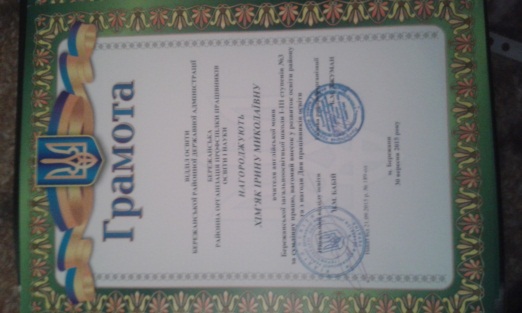 RESULT
and 
GOOD ATMOSPHERE
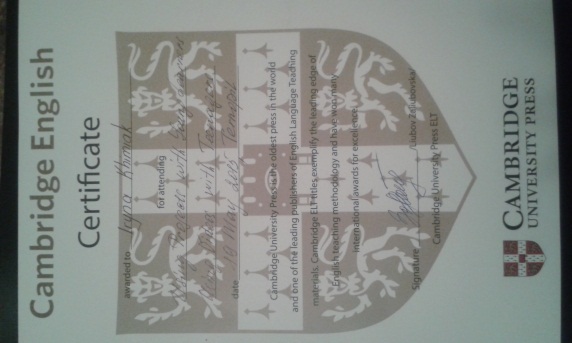 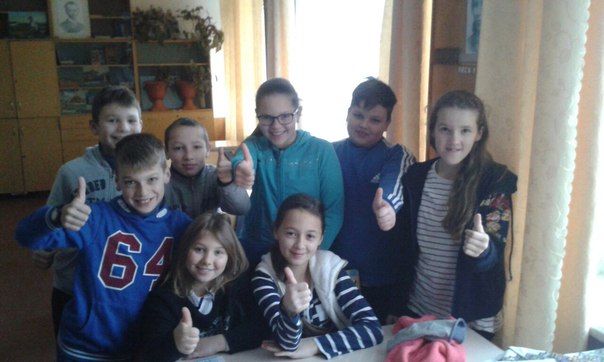 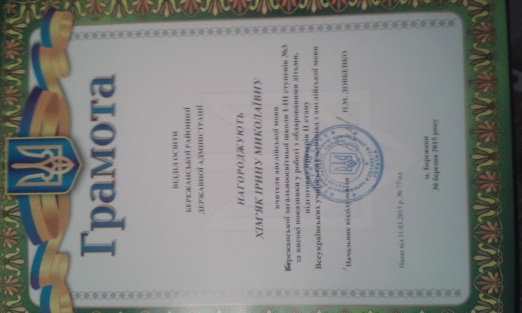 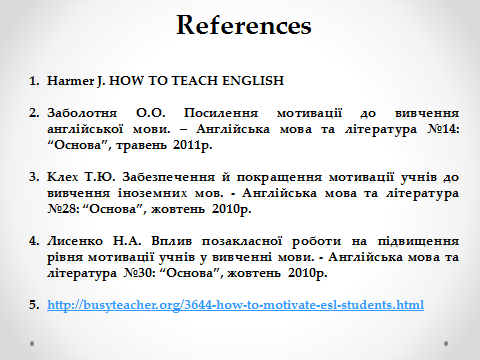